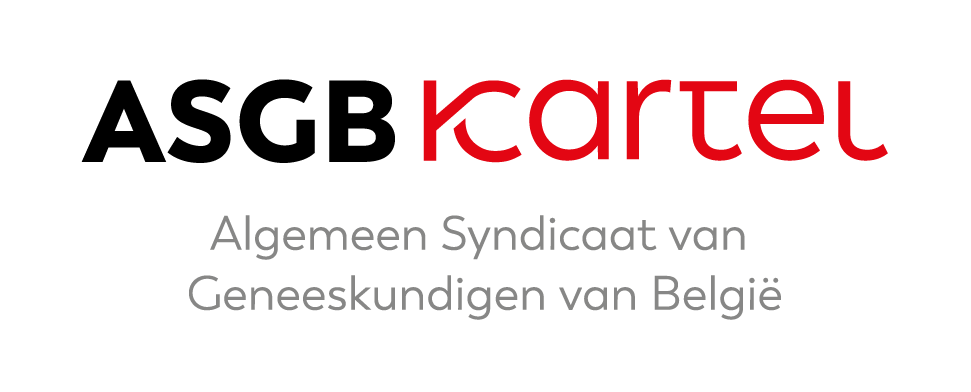 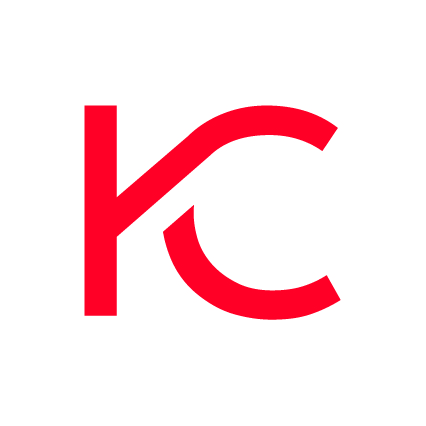 On-line Symposium Hervorming van de NomenclatuurACA  Actes consultations et associés Raadplegingen en aanverwante verstrekkingen                                                      19/1/2024
Dr. Robert Rutsaert
1
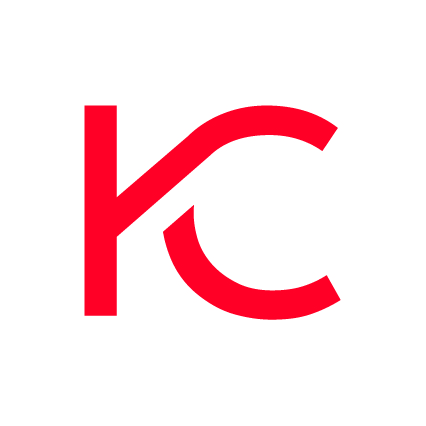 ACA
Programma Kartel: herijking, opwaardering intellectuele akten
2016: opdracht aan Prof. Annemans (zie www.asgb.be)
2
[Speaker Notes: De opwaardering van de zgn. intellectuele akten is al jaar en dag het belangrijkste programmapunt van het ASGB/Kartel. 
Om niet de indruk te wekken dat artsen met technische verstrekkingen/disciplines geen intellectuele arbeid zouden  verrichten spreken we nu beter van ACA: actes consultations et associés – raadplegingen en aanverwante  verstrekkingen.
Sedert de eerste medische verkiezingen  in 1998 zijn we  daar  ondanks onze minderheidspositie ook gedeeltelijk in geslaagd. Maar het gaat te traag en het blijft onvoldoende. Een reële opwaardering van alle intellectuele akten vergt honderden miljoenen euro en die zijn niet beschikbaar. Wat al gerealiseerd werd kon alleen via besparingen elders of via selectieve indexering. De marge is meestal al opgesoupeerd en indien niet dan staat de minister klaar om deze te confisqueren. 
In 2016 gaf ASGB/Kartel opdracht aan de dienst van Prof. Annemans (UZ Gent) om van de problematiek een analyse te maken en een  voorstel  van  oplossing uit  te werken. Op 1 december 2016  werd het rapport voorgesteld op een druk bijgewoond ASGB-symposium (https://asgb.be/node/15962). U kan het terugvinden op onze website  (https://asgb.be/node/15962).]
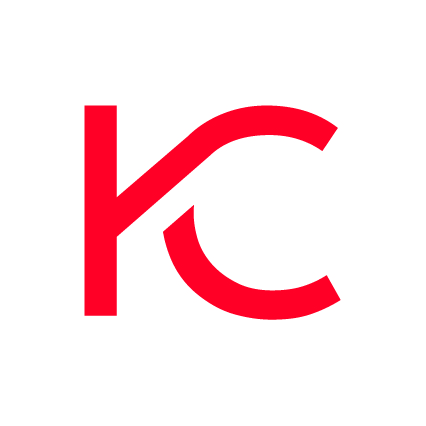 ACA
Akkoord 2018-2019:
4.6. ….De NCAZ heeft kennis genomen van de werkzaamheden van een aantal universitaire equipes in het kader van een mogelijke herziening van de nomenclatuur en verzoekt een onderzoeksgroep te belasten met het uitwerken van voorstellen waarbij volgende doelstellingen worden nagestreefd: 
- wegwerken van onredelijke inkomensverschillen tussen huisartsen en specialisten en tussen de artsen-specialisten onderling; 
- in aanmerking nemen van de evolutie in de medische activiteit; 
-verbeteren van de interne logica, de leesbaarheid en de transparantie van nomenclatuur; 
- invoeren van incentives die samenwerking en kwaliteit bevorderen. 
In eerste instantie:
 - standaardisering en de classificatie van de nomenclatuur van medische verstrekkingen; 
- identificatie van het onderscheid tussen de professionele honoraria en de werkingskosten bij de belangrijkste medische procedures; 
Concreet plan van aanpak tegen 31 maart 2018. Tegen 31 maart 2019 wordt een eerste rapportering verwacht. Tegen december 2019 zal een eindrapport worden opgeleverd.
3
[Speaker Notes: De principes  van dit  rapport werden  grotendeels  overgenomen  in  de opeenvolgende akkoorden 2018-2019,]
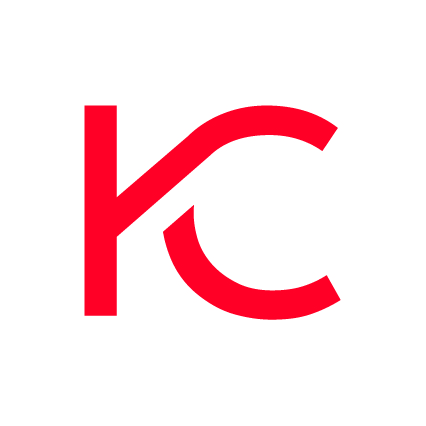 ACA
Akkoord 2021:
3.4.1. Op 25 september 2019 werd door het RIZIV het startschot gegeven voor een structurele hervorming van de nomenclatuur van de geneeskundige verstrekkingen. 
Deze hervorming wordt ondersteund door 3 wetenschappelijke equipes en verloopt in drie fasen: 
- fase 1: herstructurering en aanpassing van de omschrijving van de verstrekkingen; 
- fase 2: vaststelling van de onderlinge verhouding tussen de verschillende verstrekkingen op basis van objectieve criteria; 
- fase 3: evalueren van de werkingskosten noodzakelijk voor de uitvoering van de medische verstrekkingen. 
Deze hervorming is cruciaal in het kader van de hervorming van de ziekenhuisfinanciering maar ook met het oog op het corrigeren van onredelijke inkomensverschillen tussen huisartsen en specialisten en tussen artsen-specialisten onderling. Een aanpassing van de nomenclatuur aan de nieuwe modellen van zorgverlening (telegeneeskunde, multidisciplinaire zorg,…) is broodnodig. 
De eerste fase zal in de loop van 2021 worden gefinaliseerd. De verschillende beroepsgroepen werden hierbij intensief betrokken. De NCAZ dringt erop aan dat in 2021 parallel van start kan worden gegaan met de volgende fasen. Ook zullen reeds technische facturatieaanpassingen worden uitgewerkt.
4
[Speaker Notes: 2021]
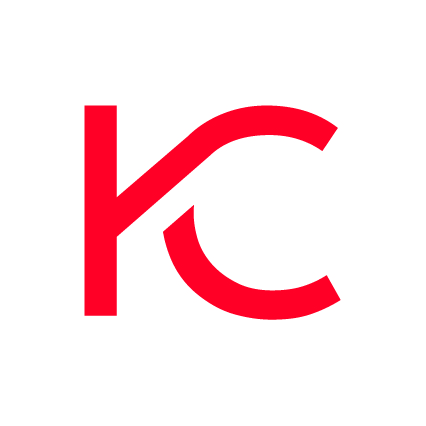 ACA
Akkoord 2022-2023: 
… De NCAZ dringt erop aan dat voor eind 2023 overeenstemming kan worden bereikt over een hervormde nomenclatuur in zijn geheel op basis van de oriëntaties vervat in dit akkoord. Dit impliceert dat parallel ook doorbraken worden bereikt met betrekking tot de financiering van de ziekenhuizen met inbegrip van de problematiek inzake de afdrachten van de honoraria en de ereloonsupplementen (zie 3.4)     + co-governance!

Eind 2022: werkgroep van de NCAZ uitgebreid met vertegenwoordigers van de ziekenhuissector behandelt hervorming van de nomenclatuur met betrekking tot het luik raadplegingen, toezicht en aanverwante verstrekkingen.
5
[Speaker Notes: en  2022-2023.
De hervorming  van de  nomenclatuur kan niet losgezien worden van de andere werven: financiering van de ziekenhuizen, problematiek van de afdrachten en van de supplementen.
Deze  dossiers worden behandeld in een  werkgroep  waar onze  voorzitter  samen met collega’s  Pieter De Schouwer en Jonathan Brauner onze  belangen verdedigt.  Co-governance  is daar een van  onze belangrijke eisen.
(PS:  de rode tekst is overal  van  onze  hand).]
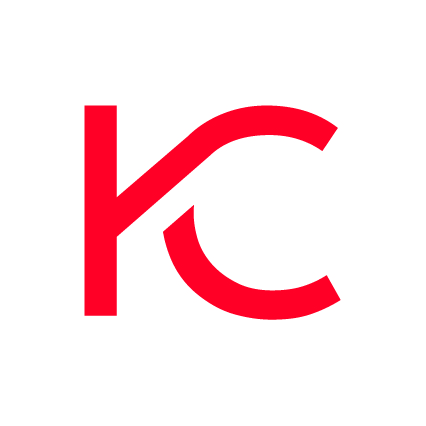 ACA - procedure
ACA-werkgroep : Johan Kips/Jo De Cock

representatieve artsenorganisaties 
VBS
ziekenfondsen
ziekenhuizen (als observator i.v.m. ziekenhuisorganisatie)
beleidscel van de minister
Riziv
6
[Speaker Notes: De  ACA-verstrekkingen worden behandeld  in  een werkgroep die wordt  voorgezeten door Prof. Dr. Johan Kips en de heer Jo De Cock.
Zijn er in vertegenwoordigd: de  representatieve artsensyndicaten, het VBS,  de  ziekenfondsen,  de ziekenhuizen, de beleidscel van de minister en ambtenaren  van het Riziv.
We  vonden  het wat verwonderlijk dat  de ziekenhuisbeheerders hieraan deelnemen.  In de  ATMC-werkgroepen waar  het onder  andere toch over kosten gaat zijn zij  niet  betrokken bij de herschaling van de prestaties, waarom dan wel bij de  ACA?
De afspraak is  dat  zij  deelnemen  als observator en we hebben  duidelijk gesteld dat  er over  eventuele afhoudingen  op het professionele gedeelte van deze verstrekkingen geen sprake kan zijn.  
Voor het Kartel zetelen Dr. Thomas Gevaert en Robert Rutsaert.]
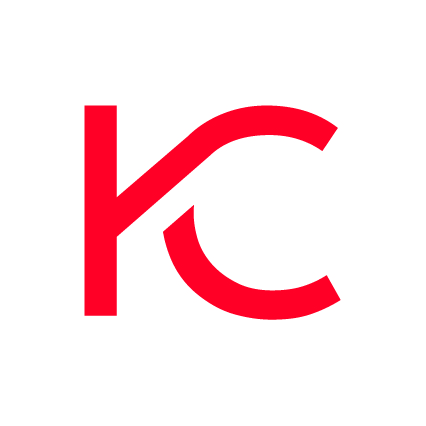 ACA
2 december 2022
9 mei 2023: Oriëntatienota = basis voor discussie
20 juni 2023; 3 oktober; 21 november 2023
veel vragen
overleg, amendementen (voor Kartel TG, RR, < RvB, leden)
Kartelnota  5/1/2024
(16 januari 2024)
7
[Speaker Notes: De ACA-werkgroep ging van start op 2 december 2022 en heeft sedertdien 4 keer vergaderd. Een Oriëntatienota met een aantal grote principes werd  door de voorzitters aan de leden voorgelegd.
Die principes bleken initieel bijzonder vaag, onvolledig en deels onbegrijpelijk. Bij herhaling hebben we vragen tot verduidelijking gesteld en hebben we meerdere amendementen ingediend. 
Nadat we wat meer  verduidelijkingen gekregen hadden hebben we de materie uitgebreid, en bij herhaling, besproken op ons bestuursorgaan en hebben we voor sommige punten een ledenbevraging gedaan. 
Dat heeft geresulteerd in een eerste  Kartelnota die op 20/11/2023 aan  de  leden van  de  werkgroep  bezorgd  werd.
Ter voorbereiding  van  de  vergadering  van  16/1/2024 werd  de  nota na  hernieuwde  discussie  in  ons  BO  en met de  resultaten  van  een ledenbevraging  aangepast en  op 5/1/2024  bezorgd  aan alle leden van de werkgroep.
Deze vergadering werd helaas  op  het laatste ogenblik  afgelast  wegens ziekte  van een van de voorzitters. We hebben er intussen nog geen reactie  op gekregen.]
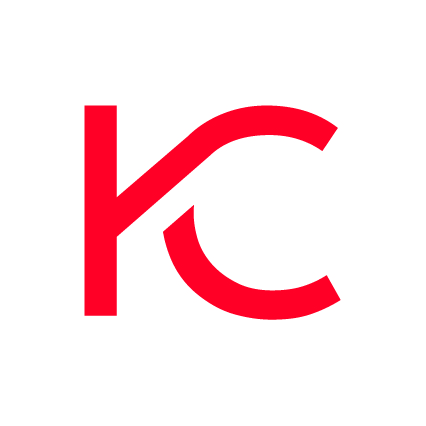 ACA – Oriëntatienota - Principes
a) de wenselijkheid om in de nomenclatuur een differentiatie aan te brengen in de aard van de raadplegingen  en aanverwante verstrekkingen die rekening houdt met tijd, complexiteit en risico; complexiteit wel voor aanverwanten

De duur van de opleiding wordt slechts onrechtstreeks in aanmerking genomen aangezien dit element zich meestal vertaalt in toegang tot technische prestaties die een bijzondere bekwaamheid vereisen. (1)
 	(1) De wijze van vergoeding van de artsen-acutisten en urgentisten komt in de tweede 	fase aan bod. BAG; infectioloog; niet akkoord met TP
8
[Speaker Notes: Initieel werd voorgesteld om voor raadplegingen en aanverwanten naast duur  ook  complexiteit en risico in rekening te brengen. Na onze opmerkingen werden deze factoren voor de raadplegingen geschrapt. In de talrijke focusgroepen was een eenvormige definitie van complexiteit ver te zoeken en aan een raadpleging is nu niet meteen veel risico verbonden. De complexiteit van een raadpleging zal zich automatisch vertalen in de duur ervan. Voor de aanverwante verstrekkingen kan complexiteit wel weerhouden worden. Het toezicht en het ontslagbeleid voor een hart-longtransplantatie is enigszins verschillend van dat voor een electieve cholecystectomie.

Onze vraag om ook de duur van de opleiding in aanmerking te nemen werd bij herhaling afgewezen. Het grootste probleem stelt zich bij de enorm verschillende opleidingsduur tussen een urgentist en een  BAG-arts die beiden op een spoedgevallendienst kunnen functioneren. Ook voor het bekomen van de bijzondere bekwaming in de infectiologie is een bijkomende opleiding van 2 tot 4 jaar vereist. Het antwoord dat deze duur onrechtreeks in aanmerking genomen wordt via de toegang tot technische prestaties voldoet uiteraard niet want het gaat helemaal niet over technische prestaties. De  spoedgevallen wil  men dus  in een  latere  fase aanpakken  al  betreuren wij dat.]
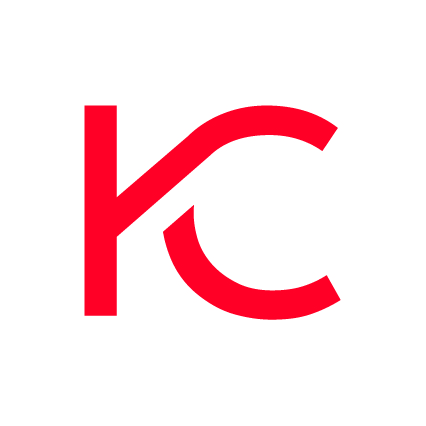 ACA - Principes
b) de noodzaak om de betrokken nomenclatuurverstrekkingen nauwer te doen aansluiten bij een performant organisatiemodel van zorgverlening dat gebaseerd is op multidisciplinariteit, continuïteit, transmuraliteit en kwaliteit. 
                         
                             veel theorie; praktijk?
9
[Speaker Notes: Met deze principes zal wel niemand het oneens  kunnen zijn maar zoals  vaak  zal alles afhangen van de concrete  technische  vertaling.]
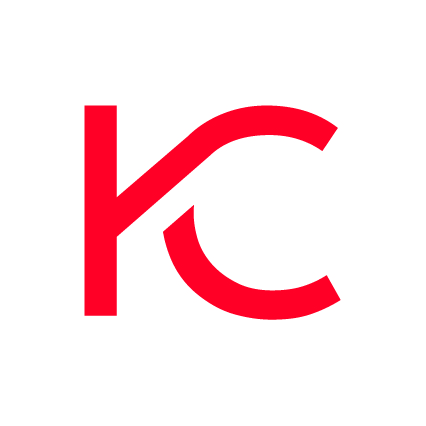 ACA - Principes
c) het ondersteunen van persoonsgerichte zorg.
Dit zal tot uiting worden gebracht in de tijdsdimensie die een goede interactie tussen zorgverlener en patiënt moet faciliteren.
 
d) het bevorderen van de aanwezigheid van artsen-specialisten in het ziekenhuis.
Dit betekent dat bij de uitwerking van de nomenclatuur rekening moet worden gehouden met het specifiek takenpakket van de artsen in het ziekenhuis.
beschikbaarheid (oproepbaar)
intramurale permanentie overdag
intramurale permanentie nacht/weekend/feestdagen

opwaardering ziekenhuisraadpleging?
permanentiehonorarium (voor welke (sub)diensten, hoeveel artsen, grootte van het ziekenhuis, controle?)
10
[Speaker Notes: Op  onze vraag wat  precies bedoeld wordt met persoonsgerichte zorg was het antwoord: de tijd die een  arts met  de patiënt doorbrengt.
Het  bevorderen van de aanwezigheid van de artsen-specialisten in het ziekenhuis steunen wij al jaar  en dag.  Alleen  is  opnieuw  de vraag hoe? Onze  voorkeur ging naar het selectief bijkomend  opwaarderen van  de  ziekenhuisraadpleging, dat  zou automatisch  de  aantrekkelijkheid  van het werken in het ziekenhuis  bevorderen. Dat  stuitte  echter  op  een njet vanwege de BVAS. Ook de voorzitters zagen dit niet zitten uit vrees voor legale implicaties op basis van discriminatie. Nochtans wordt ook in andere disciplines dergelijk onderscheid gemaakt, bv. in de klinische biologie.
Het alternatief, het toekennen van een permanentievergoeding tijdens de  normale  werkuren zoals voor de pediaters, is  ook  niet evident: voor welke diensten, voor welke subdisciplines, voor hoeveel artsen, met welke controle, al dan niet gelinkt aan de grootte van het ziekenhuis, enz.? Betuttelende maatregelen zoals met een tikklok zien we ook niet zitten.
Voor eens en voorgoed moet het verschil worden duidelijk gemaakt  tussen beschikbaarheid (oproepbaar), permanentie overdag (intramuraal) en permanentie tijdens de oncomfortabele  uren (intramuraal; nacht,  weekend,  feestdag)]
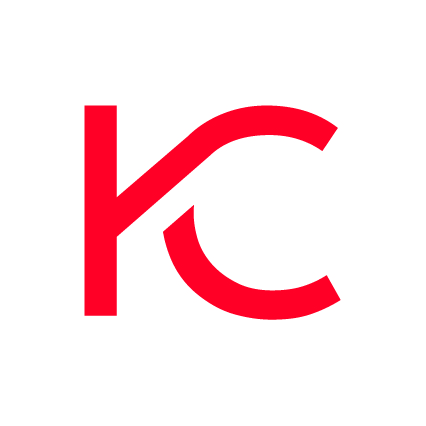 ACA - Principes
e) het vermijden van complexe registratie-inspanningen en het verzekeren van de nodige controleerbaarheid van de realiteit en conformiteit van de verleende verstrekkingen.
Bij de inwerkingtreding van de vernieuwde nomenclatuur zal door het Riziv en de verzekeringsinstellingen een handhavingsplan moeten worden ontwikkeld waarbij de evolutie van uitgaven op macro-, meso- en microniveau wordt gemonitord. De opvolging van de verstrekkingen inzake telegeneeskunde tijdens de Covidcrisis toont aan dat snel correctief kan worden opgetreden.
toont vnl. aan dat door sommigen zal gefraudeerd worden wanneer het mogelijk is
11
[Speaker Notes: Met  eenvoudige/vereenvoudigde administratie zal ieder van ons het wel eens zijn.
Blijkbaar is men er zelf niet erg gerust in en is de nodige controle vereist om fraude tegen te gaan. We kunnen dat alleen maar bijtreden. Er worden ons  in de TGR te veel dossiers voorgelegd waarbij sommige collega’s  de  regels nogal vrij interpreteren  met  alle budgettaire  gevolgen  vandien. Vaak volgen nadien dan lineaire besparingsmaatregelen waarvan iedereen de dupe wordt en dat systeem kunnen we moeilijk nog langer tolereren.
Met  dergelijk handhavingsplan kunnen uiteindelijk alleen maar  de grootste outliers geïdentificeerd worden, dus is  het  beter  om  op voorhand  de hervormingen  zoveel  als  mogelijk frauderesistent te maken.]
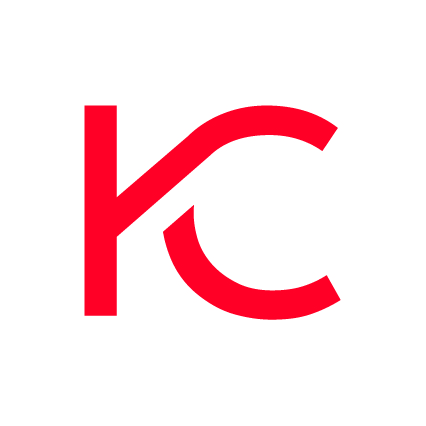 ACA - Principes
f) het verkleinen van de inkomensverschillen tussen de verschillende specialismen via bijkomende middelen (momenteel 23 mio Euro gereserveerd) en/of  een verschuiving van een gedeelte van de honorariummassa binnen de partiële doelstelling honoraria.
                 daarvoor zal 23 mio zeker niet volstaan
12
[Speaker Notes: Het  verkleinen van de inkomensverschillen tussen de verschillende specialismen is een van de belangrijkste doelstellingen van de hervorming.
Alleen zal  de 23 miljoen die daarvoor wordt aangehaald slechts een druppel op een hete plaat zijn.]
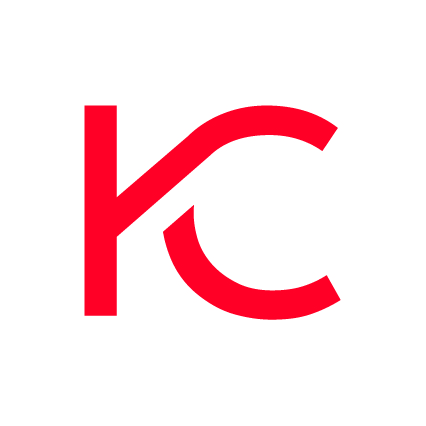 ACA - Principes
g) het verzekeren van de coherentie met de andere hervormingsdomeinen van de nomenclatuur.
relatieve ACA-waardeschaal (RVU) die in een later stadium zal worden geïntegreerd in de finale globale interdisciplinaire schaal. 
wat de huisartsen betreft dient rekening worden gehouden met het organisatie- en financieringsmodel voor de huisartspraktijken dat in het kader van de New Deal werd uitgewerkt alsook met de voorstellen inzake ondersteuning van de praktijk die thans in de NCAZ worden besproken.
rekening houden: hoe? andere RVU voor raadpleging in ND?
13
[Speaker Notes: Voor de huisartsen zal de RVU (relatieve  waardeschaal,  relative value unit) van de ACA-verstrekkingen moeten rekening houden met de New Deal. Op  onze vraag hoe dan,  kregen we het antwoord dat de waarde van een RVU voor die verstrekkingen zal gehalveerd worden, zoals nu ook voorzien is.
Maar het  is niet omdat voor de andere huisartsen praktijkassistentie voorzien wordt dat ook hun verstrekkingen moeten worden aangepast,]
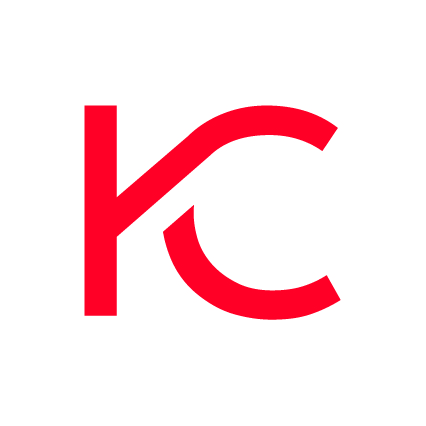 ACA – twee etappes
3.2. tweede fase vanaf 1 januari 2024 tot 30 september 2024:
- intensieve zorg (toezichthonoraria koppelen aan APR/DRG? specifieke RVU voor technische prestaties binnen het gehanteerde model KUL/ULB? differentiatie op basis van kwalificatie?).
- spoedgevallen (permanentiehonorarium MUG? differentiatie op basis van kwalificatie). specifieke RVU voor technische prestaties binnen het gehanteerde model KUL/ULB).
- laboratoriumgeneeskunde (uitwerking takenprofiel voor vaststelling professioneel gedeelte).
- telegeneeskunde (in functie van de conclusies lopende werkgroep).
- financiering accreditering (op basis van forfaitaire vergoeding met afschaffing Q-waarden? correctiefactor op RVU om onderscheid tussen al dan niet geaccrediteerde artsen te bewaren)
- financiering van het professioneel gedeelte opgenomen in zorgtrajecten?  Quid conventies?
                  fases van overleg niet van uitvoering
14
[Speaker Notes: Wij vonden dat een aantal dossiers niet naar  een latere fase konden worden uitgesteld omdat ze  inherent  verbonden zijn met andere ACA-verstrekkingen, bv. toezicht intensieve zorg, raadplegingen  op spoedgevallen.
Ook de beslissing hoe we  de accreditering in  de toekomst  gaan vergoeden moet van in het begin  duidelijk zijn. De scheefgroeiing, waarbij sommige  disciplines tot 10 keer meer vergoed worden voor hun navorming dan andere,  klagen we al vele jaren aan. In opeenvolgende akkoord is het voornemen tot correctie opgenomen maar we hebben moeten vaststellen dat de situatie dermate is scheefgegroeid  dat een correctie in het huidige  systeem eigenlijk niet meer  mogelijk is. Bij de hervorming mogen we dus zeker niet meer dezelfde piste bewandelen en de enige correcte oplossing is dan het afschaffen van  de Q-waarden en het forfaitair vergoeden  van  de navormingsinspanning die voor elke discipline toch min of meer dezelfde is.
In de oorspronkelijke nota waren GMD en zorgtrajecten niet opgenomen. Op onze vraag zullen die projecten behouden blijven.
Volgens sommige deelnemers zouden de verstrekkingen die gevat zijn  in  een conventie niet worden  meegenomen in de hervorming. Dat zou natuurlijk  onaanvaardbaar zijn en dat hebben we ook zo meegedeeld. We kregen hierover nog geen uitsluitsel.
We kregen wel de toezegging dat de twee fases alleen slaan op het overleg maar dat de uitvoering de  dossiers simultaan zal gebeuren.]
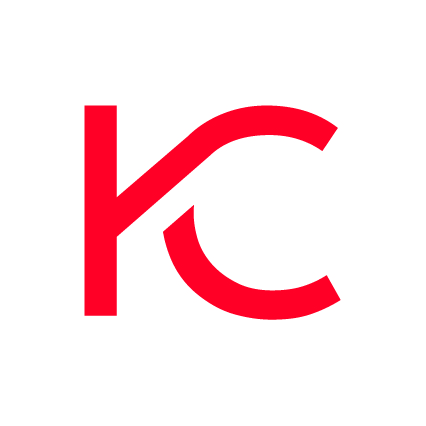 ACA - kosten
Quid met de aanrekening van de kosten?
Het is niet mogelijk om op basis van de bij de overheid beschikbare gegevens kosten te identificeren voor raadplegingen en gelijkaardige verstrekkingen. 
Tevens bestaat geen enkele normering ter zake noch op het vlak van infrastructuur noch op het vlak van personeel. 
Dit belet niet dat uit de ziekenhuisboekhoudingen bepaalde elementen kunnen worden afgeleid die de basis kunnen vormen voor een verantwoorde kostenidentificatie  voor ambulante verstrekkingen ongeacht of deze in het ziekenhuis of in een private praktijk worden uitgevoerd.
De bedoeling is een genormeerd forfaitair bedrag te identificeren dat verband houdt met de directe en indirecte kosten voor het gebruik van een praktijkruimte.  
                                 ??
15
[Speaker Notes: Hoe men de kosten die verbonden zijn aan raadplegingen en aanverwante verstrekkingen gaat identificeren en vergoeden is ons op dit ogenblik totaal onduidelijk.
Hoe kan een genormeerd bedrag in verband met directe en indirecte kosten van een praktijkruimte bepaald worden? Is die voor elke discipline dezelfde? Zowel in het ziekenhuis als in privé? 
De indirecte kosten in een ziekenhuis zijn toch niet  te vergelijken  met die in een privépraktijk? In een ziekenhuis huurt men de praktijkruimte aan een forse prijs per m², in een privépraktijk investeert men in vastgoed.  
Krijgt wie zowel in het ziekenhuis  als  in een privépraktijk werkt dan twee maal dat bedrag?  Terwijl  minstens  een deel van de week een van beide niet gebruikt  wordt?  Krijgen   artsen  die  een praktijkruimte  delen elk dat bedrag?
Hoe zullen voor een huisarts de kosten van een huisbezoek bepaald worden? Moet toch geen rekening gehouden worden met activiteit? Een endocrinoloog of reumatoloog heeft quasi uitsluitend raadplegingsactiviteit, voor een algemeen  chirurg  is dit veel beperkter.
In een ziekenhuis ijveren we ervoor dat het  kostengedeelte  in co-governance  beheerd wordt tussen artsen en directie. In een  privépraktijk  heeft alleen  de arts  beslissingsrecht.  Zal  dit  de  vlucht  uit het ziekenhuis dan niet eerder  aanmoedigen  dan ontraden?
Het spijt ons dat we u hierover vandaag  met meer vragen dan antwoorden moeten achterlaten.]
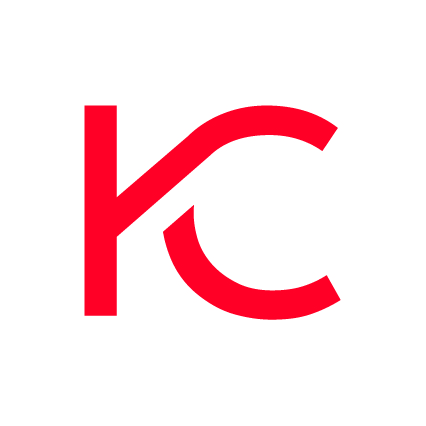 ACA
4.1. Grotere granulariteit van de raadplegingen
internationale vergelijking : tijdsduur, complexiteit, eerste contact of vervolgconsultatie,…
                  complexiteit is geschrapt, vervat in duur
concreet wordt voorgesteld om te werken met drie levels van toepassing voor de verschillende specialismen basisraadpleging, langdurige raadpleging en bijzondere raadpleging.
aan deze verschillende soorten raadplegingen zou een standaardduurtijd  worden gekoppeld.
       + toegekende tijd  voor verplicht verslag
        standaardtijd?
16
[Speaker Notes: Zoals reeds vermeld zal complexiteit  op zich niet weerhouden worden voor de raadplegingen.
We steunen volledig het idee van het toekennen van een standaardtijd  (inclusief het verplichte verslag waarvoor  de tijd dus ook moet voorzien worden).  Alleen blijkt het na de meermaals gevraagde verduidelijking helemaal niet om een standaardtijd te gaan zoals we die bv. kennen voor de heelkundige ingrepen of zoals die in de ATMC-verstrekkingen gehanteerd wordt.]
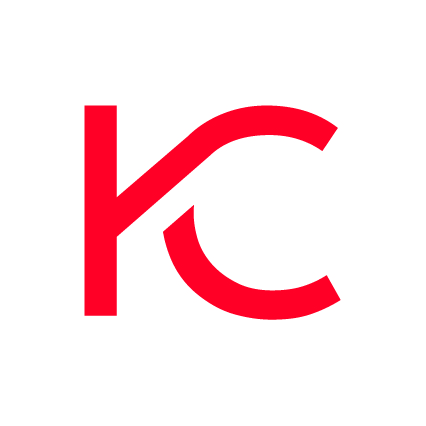 ACA - standaardtijd
De langdurige en bijzondere raadplegingen zullen nader worden gedefinieerd op basis van de betrokken pathologie of andere objectieve parameters. De bedoeling is in principe te werken met de factor tijd en niet met een limitatieve lijst van aandoeningen. Teneinde subjectiviteit te vermijden wordt best gewerkt met een coëfficientgetal aan de hand van objectief gedefiniëerde parameters (leeftijd, handicap,…). 
Aan de verschillende artsenorganisaties werd de vraag gesteld om ter zake concrete voorstellen te formuleren met het oog op de vergadering van 21 november 2023.
17
[Speaker Notes: ‘Teneinde subjectiviteit te vermijden’. Maar wat men voorstelt zet nu net de deur wagenwijd open voor subjectiviteit. Zo zou iedere arts individueel en ad hoc zijn raadpleging in een van 3 (of 4) niveaus van duur kunnen aanrekenen (bv. 15 tot 30, 30 tot 45, >45minuten). Het lijkt ons nogal evident dat dit tot grote problemen zal leiden.
Het toekennen van een coëfficiënt voor ‘bijzondere raadplegingen’ op basis van objectieve, controleerbare en niet-manipuleerbare indicatoren steunen we wel.]
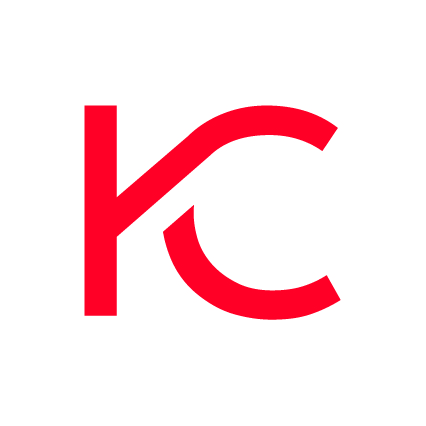 ACA - VBS
18
[Speaker Notes: Dr. Claeys stond ons toe om dit extract uit een grotere exceltabel te delen. 
De resp. disciplines  werd  gevraagd  om hun raadplegingsactiviteit  op  te  delen  qua duur. 
De potentiële problemen liggen voor de hand.  
Nederlandstalige  internisten  doen dubbel  zoveel  zeer  langdurige raadplegingen  dan  de Franstalige,  voor  de  raadplegingen van kortere  duur is de  verhouding  omgekeerd.
Hoe  moeten we de raadplegingsactiviteit van de endocrinologen interpreteren? Is  er geen enkele die minder dan 30 minuten duurt? Is slechts de helft van een  week opgevuld  want  de  hospitalisatieactiviteit is verwaarloosbaar? 
Dat  geldt ook voor de  reumatologen.
Zijn UZ nu  aparte disciplines?
Werd  in elke  discipline  correct abstractie  gemaakt van de technische verstrekkingen  die tijdens de raadpleging worden uitgevoerd?
De  overige weekactiviteit  zou moeten dienen om na te gaan of de aangehaalde raadplegingsactiviteit wel materieel mogelijk is. Een bijzonder merkwaardige procedure!]
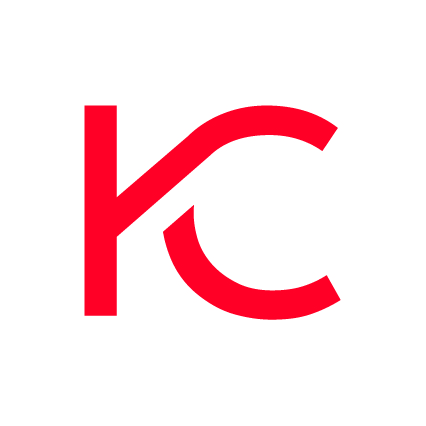 ACA - standaardtijd
Argumenten:
-volledig akkoord met factor tijd indien effectief standaardtijd
-zeer fraudegevoelig; controle nagenoeg onmogelijk
-in beste geval alleen grootste outliers (>p90), neerwaartse spiraal?
-groter ‘trekkingsrecht’ bij deeltijds werk
-zie ATCM, zelfde procedure (bv. colectomie)
-16 minuten = 29 minuten; 31 minuten = 2x 29 minuten
-langere duur niet altijd verantwoord (ervaring, dossier, verslagen, telefoons, …)
-ASO/HAIO
- <-> procedures TGR
19
[Speaker Notes: Na de vorige vergadering is het ons nu dus  wel duidelijk waar men naartoe wil en is onze vrees bewaarheid. Met dit systeem kunnen we ons onmogelijk akkoord verklaren. 
We hebben er lang over gediscussieerd in onze raad van bestuur en er is niemand die het voorgestelde systeem ziet zitten. In het toekennen aan de raadplegingen van een disciplinespecifieke RVU ziet niemand een probleem, dat gebeurt in feite vandaag ook zonder veel discussie.
-Het staat buiten kijf dat we inderdaad de factor tijd willen honoreren. Risico en stress worden voor een raadpleging niet weerhouden. 
-In de ATCM-werkgroepen van Prof. Leclercq/Pirson/Kips/Tambeur/Kesteloot i.v.m. de medisch-chirurgische technische verstrekkingen denkt er toch niemand aan om bv. elke chirurg of anesthesist de duur van elke individuele ingreep zelf te laten bepalen. Na breed overleg wordt aan elke ingreep een standaardduur (en een complexiteitsfactor en een risicofactor) toegekend. Tot hiertoe blijkbaar zonder al te veel problemen. Toch weet iedereen dat bv. colectomie door een minder ervaren chirurg, in een abdomen met meer vergroeiingen, bij een meer obese patiënt, langer zal duren.
-Men was toch akkoord dat dit principe van ‘bluts met de buil’ niet volledig te vermijden is, niet elk probleem kan in de nomenclatuur worden opgelost. Een correcte keuze van indicatoren voor de bijzondere raadplegingen kan het verschil tussen bluts en buil bovendien al aanzienlijk verkleinen.
-“Teneinde subjectiviteit te vermijden wordt best gewerkt met een coëfficiëntgetal aan de hand van objectief gedefiniëerde parameters”: volledig akkoord, maar het voorgestelde systeem institutionaliseert precies die subjectiviteit.  Wat is de rationale om voor de indicatoren voor de bijzondere raadplegingen te werken met een  ‘coëfficiëntgetal aan de hand van objectief gedefiniëerde parameters (leeftijd, handicap,…)’ maar de basis waarop die coëfficiënt wordt toegepast volledig subjectief te laten bepalen?
-De huidige onvrede i.v.m. de raadplegingshonoraria gaat er niet zozeer over dat de ene een hoger honorarium heeft dan de ander (in al de jaren dat we met herijking bezig zijn hebben we daarop zelden  of nooit kritiek gekregen) wel dat ze allemààl veel te laag zijn, soms zelfs niet voldoende om uit de kosten te komen (vandaar deconventie). Deze hervorming van de nomenclatuur kan/mag niet anders dan tot een forse opwaardering van deze -en andere- intellectuele akten leiden. Dat niet elke individuele raadpleging precies zal overeenkomen met de voor die (sub)discipline ‘gemiddelde toegekende tijd’ is niet te vermijden maar zal op veel minder kritiek stuiten dan de huidige onderwaardering of de vaststelling dat de collega van dezelfde discipline ermee wegkomt om systematisch een langere raadplegingsduur te factureren. In een associatie ontstaat dan de onvermijdelijke druk om een en ander te optimaliseren/systematiseren.
-In het voorgestelde systeem blijven grote onevenwichten overigens aanwezig want een raapleging van 16 minuten zal evenveel gewaardeerd worden als een van 29 minuten (<15min; 15-30min; …) en een van 31 minuten veel meer dan een van 29 minuten. 
-Het is niet omdat een raadpleging langer geduurd heeft dat dit altijd verantwoord was. Voor wie een slordig dossier heeft, slordige administratie voert, tussendoor telefonische privégesprekken voert, zal een (opvolgings)raadpleging langer duren. Moet die daarom beter vergoed worden? Wie weinig werk heeft -om wat voor reden ook- kan een raadpleging gemakkelijk wat langer laten duren om toch een beter inkomen te verwerven.  Voor wie meer ervaring heeft, beter opgeleid is, betere navorming gevolgd heeft, zich kan baseren op goede vorige verslagen, een performant EPD heeft, zal een raadpleging vlotter verlopen: moet die daarom slechter vergoed worden? Dr. Devos heeft er al meermaals op aangedrongen om anciënniteit en ‘notoriété’  mee in aanmerking te nemen voor het honorarium. Dat lijkt ons zeker geen goed idee maar wat nu voorligt is eigenlijk het tegenovergestelde. 
-“De opvolging van de verstrekkingen inzake telegeneeskunde tijdens de Covid-crisis toont aan dat snel correctief kan worden opgetreden”. Dit toont vooral goed aan dat wanneer fraude mogelijk gemaakt wordt er altijd wel kandidaten voor gevonden worden. Zowat elke week komt in de TGR een fraudedossier op tafel (van de laatste twee  tot  drie vergaderingen alleen al: stereotactische bestraling aangebracht door DGEC;  C-honoraria op spoed aangebracht door Dr. Verbeke; de recente audit van de DGEC i.v.m. (kinder)psychiatrie; CO-hemoglobine vermeld door Dr. Landtmeters. De heer De Cock zal zich herinneren dat we dit laatste dossier al twintig jaar geleden op de agenda hebben gezet. Dat is dus ook hoe snel handhaving kan werken. En in het aangehaalde voorbeeld worden alleen de grootste outliers geïdentificeerd, wie daar net onder valt (bv. <p90) blijft ongemoeid. Mogelijk ontstaat op die manier zelfs een negatieve spiraal.
-De digitale controlesystemen waarover gesproken werd zijn voor dergelijke controle volstrekt onbetrouwbaar en manipuleerbaar (ingelogde tijd, elektronische agenda, enz.).
-Het is geen geheim dat het Riziv nu al te weinig mankracht heeft. Post hoc correcties vragen veel tijd; discussies met de betrokken zorgverstrekkers (bv. inspecteur versus professor X) verlopen steeds moeizaam; advocaten worden opgevoerd; het hoeft geen betoog dat de ervaring met terugvorderingen slecht is. En  met correcties via lineaire  besparingen hebben we het nu wel gehad.
-Het is een bijzonder merkwaardige procedure om het potentiële inkomen via raadplegingen te laten afhangen van wat men de rest van de week doet. Wie halftijds werkt en de rest van de week gaat golfen of tennissen heeft dan een hoger ‘trekkingsrecht’ op (zeer) langdurige raadplegingen en kan dan een gelijk of hoger inkomen verwerven dan wie voltijds raadplegingen doet. Het Riziv weet niet wie deel- of voltijds werkt en dus zal  het veel moeilijker tot onmogelijk zijn om aan te tonen dat er met de (zeer) langdurige raadplegingen overdreven werd.
-Wie met ASO/HAIO werkt kan per uur meer raadplegingen doen zonder er zelf meer tijd in te steken.  Omgekeerd zal ze onverantwoord langer duren wanneer de ASO moet zitten wachten op de supervisor.
-In de door Dr. Claeys ter beschikking gestelde tabellen zien we in sommige disciplines nu al moeilijk te begrijpen communautaire verschillen.
-We zijn het eens met Dr. Van Giel dat een huisartsenraadpleging van minder dan 10 minuten er eigenlijk  geen is. Maar gelooft iemand dat een huisarts voor een contact van 8 of 9 minuten dan een veel lager honorarium gaat aanrekenen?
-Het op voorhand vastleggen van een toegelaten percentage lange of zeer langdurige raadplegingen is  totaal onuitvoerbaar en niet uitlegbaar. Na x patiënten zou men dan ineens een ander tarief moeten gaan aanrekenen en dan vanaf 1 januari van het volgende  jaar opnieuw een ander. In de loop van het jaar kan je ook onmogelijk weten hoeveel patiënten je dat jaar gaat zien dus ook niet wanneer het  percentage zou bereikt zijn. En als het percentage  in het najaar nog  niet  bereikt  is  opent  dit dan een trekkingsrecht tot  het einde van het jaar? Welke budgettaire bokkensprongen gaat dit geven?
Wij kunnen moeilijk begrijpen dat men de voorkeur geeft aan een systeem dat dermate fraudegevoelig is, dat met aan zekerheid grenzende waarschijnlijkheid tot ontsporingen,  onverantwoorde verschillen en onvrede zal leiden, met omslachtige a posteriori controles, in plaats van aan een a priori systeem waarmee geen fraude mogelijk is. De tegenstelling met de attitude in de TGR waar meer tijd gestoken wordt in het sluiten van achterdeuren dan in het uitwerken van nieuwe verstrekkingen kan moeilijk groter zijn.]
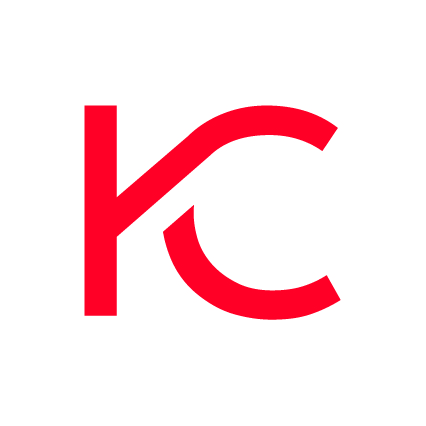 ACA
standaardtijd = RVU per discipline cfr. ATMC

+ indicatoren (coëfficiënt) voor bijzondere raadplegingen: 
    eenvoudig, objectief, niet-manipuleerbaar, controleerbaar

bevraging leden 24/10/2023
20
[Speaker Notes: Ons voorstel is dus  eenvoudig  om  de  methodologie van de  ATCM-werkgroep te gebruiken om via breed overleg  een echte standaardtijd toe te kennen aan de raadpleging van elke discipline  en subdiscipline, met bijhorende RVU.
Indien dat mogelijk is  voor duizenden technische  verstrekkingen dan moet het ook mogelijk  zijn, en  zelfs  eenvoudiger, voor een twintigtal  raadplegingen.
En aan die basis-RVU kan een coëfficiënt worden toegevoegd op basis van eenvoudige, objectieve, controleerbare, niet-manipuleerbare indicatoren.
Na bevraging van de leden van ons BO en van onze leden werd volgende  lijst met suggesties opgesteld.]
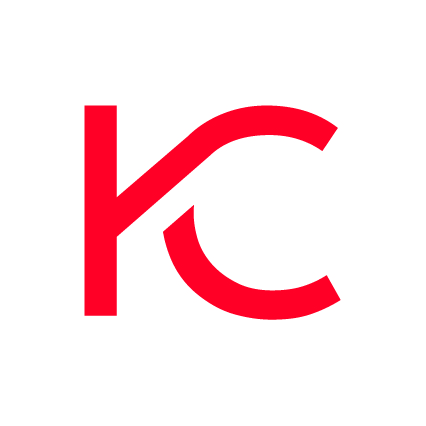 ACA - indicatoren voor bijzondere raadpleging  - suggesties
- de eerste raapleging per arts/discipline
- leeftijd >75-80j
- leeftijd <7j
- eerste raadpleging na ontslag uit het ziekenhuis (met verblijf van > x dagen?)
- eerste raadpleging na ontslag uit het ziekenhuis met verblijf op intensieve zorg
- eerste raadpleging na hospitalisatie op G-dienst, in PZ
- mentale retardatie en opgenomen in…
- invaliditeit > x %
- patiënt in hechtenis
- verblijf in WZC 
- toch pathologiegebonden? (mucoviscidose, chronische nierinsufficiëntie, getransplanteerd, …)
- voorafgaand aan euthanasievraag
- MAF overschreden in het voorbije jaar
- het voorbije jaar een contact met 4 of meer verschillende medische disciplines
- het voorbije jaar 2 of meer keren opgenomen
- het voorbije jaar opgenomen in psychiatrisch ziekenhuis
- eerste raadpleging na een MOC
- niet-aangeboren hersenbeschadiging
21
[Speaker Notes: Die  zullen allicht  niet  allemaal (kunnen) weerhouden  worden, we staan open om er met de andere leden van de werkgroep over te discussiëren. Het systeem moet eenvoudig en bevattelijk blijven.
Ze kunnen ook niet alle gecumuleerd worden, bv. maximum  2?]
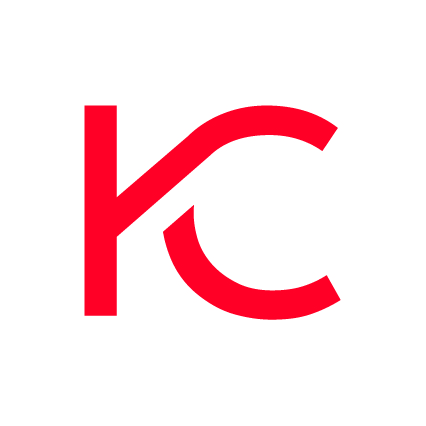 ACA
Technische prestaties aparte RVU die aan het raadplegingshonorarium kan worden toegevoegd.                            oké
Het GMD blijft behouden als een specifieke verstrekking. oké
Een bijzondere aandacht moet ook worden geschonken aan de raadplegingshonoraria voorzien in de zorgtrajecten (i.p.v. ‘bundled payment’).
“financiering van het professioneel gedeelte  opgenomen in zorgtrajecten en conventies”.             er is er geen ander?
22
[Speaker Notes: De  technische prestaties krijgen een eigen RVU die aan de raadpleging kan worden toegevoegd. Dat lijkt ons correct.
Zoals reeds vermeld zouden het GMD en de  zorgtrajecten  wel  behouden blijven. We zien niet in welk ander dan het professioneel gedeelte aan deze verstrekkingen zou kunnen gekoppeld zijn?]
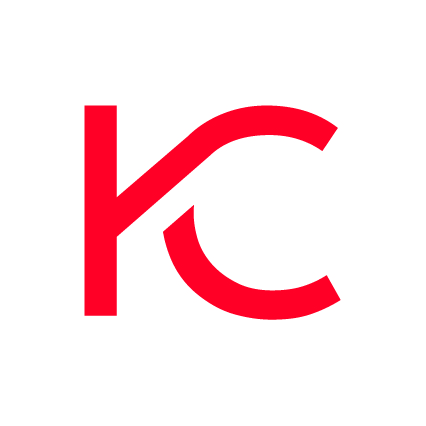 ACA
Er zijn tal van verstrekkingen die niet als raadpleging of consult gecatalogeerd zijn maar die er toch het equivalent van zijn.
- voorbereiding transplantatie
- opmaak revalidatieplan
- opmaken ACP
- bilan SPINE
- onderzoek pasgeborene
- dringende psychiatrische interventie
- psychotherapie
- …
23
[Speaker Notes: We hebben het tot hiertoe vnl. over raadplegingen gehad  maar er  zijn  nog heel wat andere verstrekkingen die daarvan  het equivalent kunnen zijn. Die moeten worden opgelijst en goed gedefinieerd.]
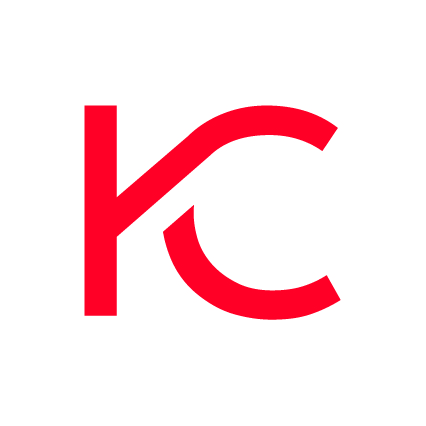 ACA - hospitalisatie
Specifieke  verstrekkingen bij opname en beëindiging van een ziekenhuisverblijf
De opmaak van het opnamedossier  bij de start van het ziekenhuisverblijf valt te onderscheiden van een pre-anesthesieraadpleging bij een heelkundige ingreep. Voor beide verstrekkingen moeten adequate parameters worden vastgesteld. 
     Prima
     Cfr. Kartelvoorstel i.v.m. preanesthesieraadpleging
     MAAR:  zelfde discussie; ASO; gelijkaardige RVU per discipline?
24
[Speaker Notes: De  structuur waarmee men een  ziekenhuisverblijf wil honoreren met specifieke verstrekkingen  steunen  we volledig: intake, dagelijks  toezicht, consult, overleg, ontslagbeleid.
Alleen de manier waarop dit wordt  uitgewerkt stuit  op dezelfde kritiek als die voor de raadplegingen: subjectief, disproportioneel, fraudegevoelig.  Om er nog maar van te zwijgen dat in heel wat ziekenhuizen het gros van dat werk door ASO wordt uitgevoerd.
Hoe moet comorbiditeit  in dit voorstel gedefinieerd worden? Is  een stabiele  type 2 diabetes  equivalent aan een onstabiele angor? Duurt  de  intake  van een ongeplande opneming echt zoveel langer dan een electieve?
We  wensen dat  het  intakehonorarium inderdaad  gemoduleerd  wordt  in functie  van de pathologie maar daarvoor moeten opnieuw eenvoudige, objectieve, controleerbare, niet-manipuleerbare indicatoren gebruikt  worden. En is  het dan niet eenvoudigst  om daarvoor de RVU  van  de raadplegingen  te gebruiken? Maar we staan  open voor  andere suggesties.
Voor de  preanesthesieraadpleging  heeft het Kartel een apart voorstel  ingediend dat nog moet besproken worden.]
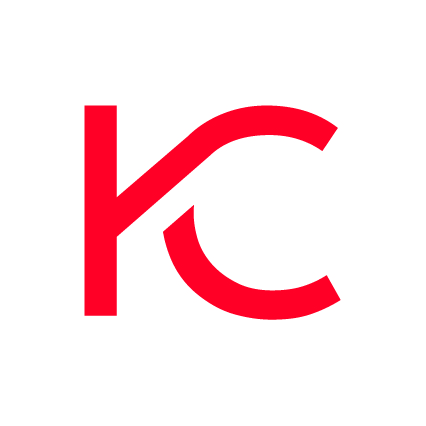 ACA - toezicht
4.3.  Opvolging van de opgenomen patiënt 
In de eerste plaats moet nagegaan worden op welke wijze de thans geldende toezichthonoraria kunnen worden hervormd om beter rekening te houden met de complexiteit van de pathologie.   akkoord
RVU ~ raadplegingen 
APR-DRG?
afschaffen immuniteit
complicatie = complexiteit?
kwaliteitscriteria
25
[Speaker Notes: Voor het dagelijks toezicht  gelden identiek dezelfde opmerkingen.
Moeten complicaties dermate meer  vergoed  worden?  Is een  complicatie het equivalent van complexiteit? 
Dus opnieuw:  gebruik de RVU van de raadplegingen.  Het gebruik van APR-DRG zeker  ook bespreekbaar in het bijzonder op intensieve  zorg. Al moet de controle  op die registratie dan wel veel sluitender gebeuren.
We  hebben voorgesteld om in de heelkunde de immuniteitsperiode voor de toezichthonoraria te schrappen.
En  we  gaan akkoord  dat er kwaliteitscriteria aan dit  toezicht  verbonden  worden.]
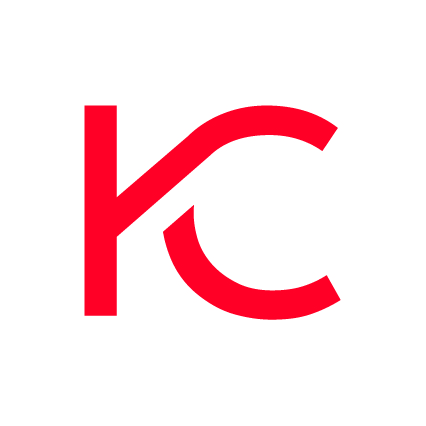 ACA - consult
4.3.  Opvolging van de opgenomen patiënt 
Ook verdient het aanbeveling om de door de behandelende arts aangevraagde consulten aan bed te herevalueren rekening houdend met de vereiste tijdsinvestering en eventuele andere omstandigheden. Verdere nuanceringen kunnen aangebracht worden via de toepassingsregels. Teneinde referral caroussels te vermijden zal hierbij ook rapportering in het medisch dossier worden vereist.
idem
inclusief follow up tot ontslag; met verslag
~ RVU van de raadpleging
26
[Speaker Notes: We  steunen de vraag om  het  consult  aan  bed beter te honoreren en om ook de opvolging te  vergoeden.
Dat gebeurt best via een all-in honorarium dat geldt tot  ontslag.
Opnieuw kan modulatie gebeuren aan de  hand  van de complexiteit van de pathologie,  bv. via de reeds aangehaalde RVU.
Ook hieraan kunnen kwaliteitseisen, al was het maar een deftig verslag, verbonden worden.
Consulten van 80 minuten hebben we overigens nog niet vaak gezien…]
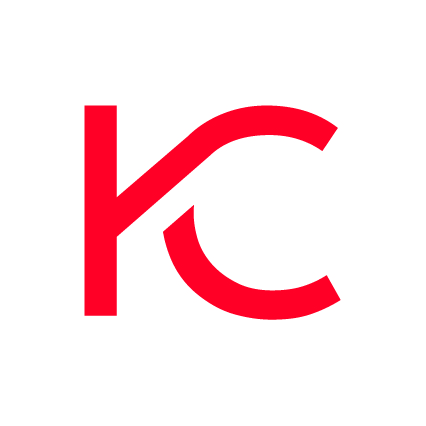 ACA - ontslag
De evaluatie bij ontslag heeft tot doel om de patiënt en de huisarts op een goede manier te informeren. Hierbij geldt het principe dat een verplicht verslag aan de huisarts wordt overgemaakt en op de hubs beschikbaar is voor de personen die een therapeutische relatie hebben met de patiënt.
De evaluatie bij ontslag bevat naast het ontslagverslag ook  het opstellen van een ‘care plan oversight’,  inzonderheid bij chronische aandoeningen waarbij opvolgmomenten aangewezen zijn met respect van de vrije keuze van de patiënt.  

-inclusief
-géén all-in forfait
~ RVU
27
[Speaker Notes: De diverse verstrekkingen  die verbonden zijn aan het  ontslag zijn sterk overlappend en moeten  in één honorarium gevat worden.
Opnieuw zelfde kritiek en voorstellen: men kan de duur daarvan niet individueel subjectief laten bepalen. Een modulering in functie van de raadplegings-RVU lijkt ons eenvoudig en rationeel.
We zijn er  absoluut tegen gekant dat de opvolging na ontslag hierin zou vervat zijn. Dat is onuitvoerbaar, unfair en contraproductief.
Na onze opmerkingen werd deze piste initieel verlaten maar op vraag  van AADM ligt ze terug ter tafel.
Onbegrijpelijk, want net voor de huisarts zou dergelijk  all-in forfaitair honorarium nefast kunnen zijn.  
Niet elke ontslagen patiënt heeft een huisarts, het dienstenpakket verschilt van de ene huisarts tot de andere, soms volstaat verpleegkundige thuiszorg (bv. wondverzorging), soms gebeurt de opvolging door een specialist, dezelfde of een andere dan degene die  het toezicht had tijdens de opneming (bv. internist na heelkunde of privé werkende specialist na verwijzing naar het ziekenhuis), voor de ene patiënt volstaat het verwijderen van de hechtingen na een week voor de andere is frequenter toezicht nodig, enz. Het is niet werkbaar - en onzes inziens ook niet wenselijk- om voor elke soort hospitalisatie dergelijk forfaitair honorarium op te stellen. De vrije keuze van de patiënt komt daarmee ook in het gedrang.
Het ontslaghonorarium omvat in onze visie dus een verplicht verslag en een ‘care plan oversight’ maar de verstrekte posthospitalisatiezorg moet per prestatie worden  aangerekend door degene die ze uitvoert.]
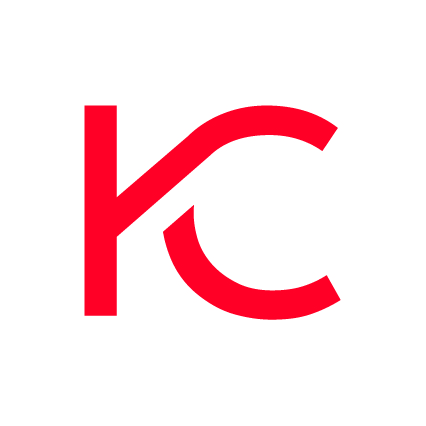 ACA - overleg
4.4. Inter- en multidisciplinair overleg
Thans voorziet de nomenclatuur reeds in een vergoeding van een aantal interdisciplinaire overlegactiviteiten, o.m. op het vlak van oncologie en neurologie.
Op basis van de discussies in de TGR is het wellicht aangewezen om op dit vlak een meer generiek model voor interdisciplinair overleg uit te werken. Hierbij moet een onderscheid gemaakt worden tussen de vergoeding van de organisator, de behandelende arts, de rapporteur en de andere participanten in functie van de respectievelijke verantwoordelijkheden. Het is belangrijk ook het aantal en de kwalificatie van de deelnemers te preciseren naargelang de betrokken pathologiëen.
redelijk contradictorisch
28
[Speaker Notes: Op verzoek van de voorzitters wordt in de eerste fase alleen over het interdisciplinaire  overleg gesproken, het multidisciplinaire volgt later.
Een generiek model is o.i. contradictorisch met de bepaling dat het  aantal en de  kwalificatie van de deelnemers moet gepreciseerd  worden.]
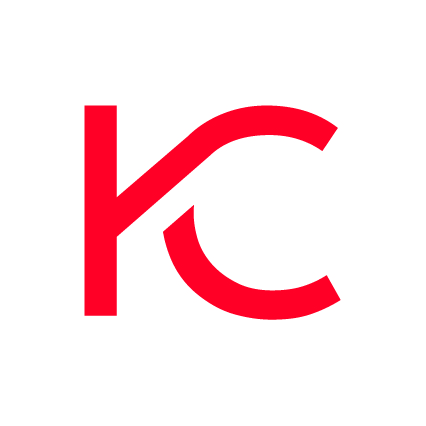 ACA - overleg
- MOC
- deelname pediater aan MDO op K-dienst bij eetstoornissen
- overleg specialist met CRA-arts
- overleg medisch oncoloog, hematoloog, intensivist met infectioloog of medisch microbioloog 
 - 1x voorafgaand aan TAVI cardioloog met geriater?
- infectioloog met WZC-arts
- SPINE
-bariatrische heelkunde
-…
29
[Speaker Notes: Hierbij,  en louter ter discussie, enkele suggesties  die ons  werden overgemaakt.
De hervorming van het MOC ligt al enkele jaren  op  apegapen,  we hebben  er in  de TGR op aangedrongen om daar nu toch spoedig terug  werk van te maken.
Deelname van  de pediater aan het MDO voor eetstoornissen op de K-dienst hebben we kunnen laten opnemen in het vorige akkoord maar wacht nog steeds op uitvoering.
Tegelijk werden we door leden bij herhaling  gewaarschuwd  voor  het  creëren van  praatbarakken.  Indien  al  de  suggesties van de focusgroepen zouden gevolgd worden dan kan  elke specialist alleen nog maar vergaderen van  de  morgen tot de avond.
De  indicaties  moeten zeer strikt bewaakt worden en wetenschappelijk ondersteund zijn. Met een goed EPD kan bv. met 2 verschillende  raadplegingen  hetzelfde  resultaat bekomen worden  op  een vlottere  manier  en wellicht  goedkoper. Met de verkeerde indicaties kan dit leiden tot tijdverlies, inefficiënties, verlies van responsabilisering, zowel budgettair als t.o.v. de patiënt en de verwijzer.]
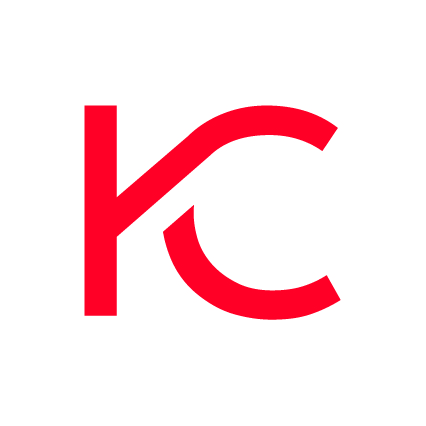 ACA – clinical management
Ook moeten afspraken gemaakt worden over de honorering voor de tijdsbesteding van artsen van specifieke administratieve en managementstaken. Over de wijze en de financiering hiervan zullen verdere afspraken moeten worden gemaakt (nomenclatuur of BFM).
30
[Speaker Notes: Een vergoeding voor administratieve  en managementtaken is een vraag die we ook al vele jaren geleden op tafel gelegd hebben.
Het is positief dat dat daar nu aandacht voor komt.
De keuze voor nomenclatuur of BFM ligt voor ons nogal voor de hand. Van al de tegemoetkomingen  die nu  al in  het  BFM voorzien zijn (B4,  B5, HOST, MFC,  …) komt  maar  zelden iets terecht bij de betrokken artsen.
Voor sommige comités (bv. ethische commissie) is wettelijk ook volledige onafhankelijkheid voorzien.
We  hebben begrepen dat  deze vergoedingen zouden moeten gefinancierd worden vanuit de honorariummassa. Erg logisch is dit niet. Het zijn taken die al jaar en dag gratis worden opgenomen. Op zijn minst moeten de vergoedingen die in het BFM voorzien zijn hieraan worden toegevoegd.]
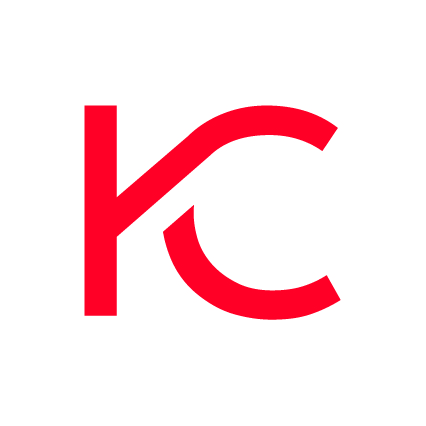 ACA – clinical management
bijvoorbeeld: ter overleg:  verplichte en alleen voor de disciplines met erkende beroepstitel niveau 2 en 3
                               ~ aantal artsen leden;  duur;  frequentie
- medische raad	(aantal leden wettelijk vastgelegd)			
- POC of financiële commissie				
- comité medisch materiaal				
- medisch farmaceutisch comité 
- transfusiecomité			
- ethische commissie			
- comité voor ziekenhuishygiëne		
- diensthoofd (definitie dienst?)					               
- algemene medische stafvergaderingen (betreft enorm aantal artsen)
- vergadering van de diensthoofden (welke diensten?)						
 Niet verplicht
-nutritieteam
-comité rampenplan, HOST, ...
31
[Speaker Notes: Opnieuw is de technische uitwerking niet zo eenvoudig.
Voor welke comités? We stellen voor om dit voorlopig te beperken tot de wettelijk verplichte. Waarbij dan de vraag rijst of dit geen probleem zal geven om nog kandidaten voor de andere te vinden. Het is ook niet de bedoeling dat we vergadertijgers gaan creëren die hieruit het gros van hun inkomen zouden genereren.
Voor welke diensten? We stellen voor om dit voorlopig te beperken tot de erkende beroepstitels niveau 2 en 3. 
Voor elk comité kan een aantal deelnemende artsen, een vergaderduur en een vergaderfrequentie worden afgesproken en op die basis kan een forfaitaire vergoeding voorzien worden.
Er kan rekening gehouden worden met de grootte van het ziekenhuis.
In de ethische commissie zetelen ook niet-artsen (ethicus) of artsen van buiten het ziekenhuis (bv. huisarts).
Wij hebben een voorstel ingediend -tot hiertoe als enigen- maar dit onderdeel van de nota moet nog voor het eerst  concreet besproken worden.
De discussie over een billijk normuurinkomen kan daarbij niet uit de weg gegaan worden. Al hoeft de vergoeding voor deze vergaderingen o.i. ook niet exact dezelfde te zijn als die voor het klinische werk.
Ter herinnering: op ons verkiezingscongres vorig jaar legden we die vraag voor aan de aanwezigen: bijna de helft (44%) was gewonnen voor een bruto normuurinkomen tussen 150 en 200 euro/uur. Ruim een kwart (27%) gaf de voorkeur aan 100 tot 150 euro. Een  minderheid verkoos  een bruto norminkomen tussen 200 en 250 euro (17%) of tussen 50 en 100 euro (12%).]
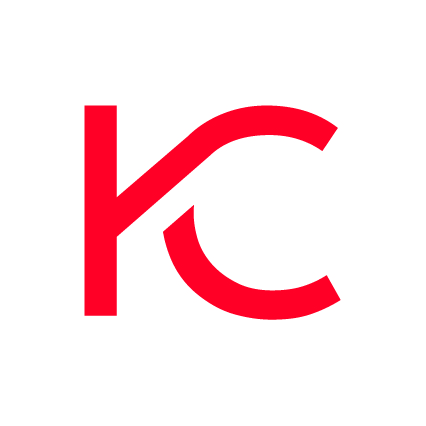 ACA -  clinical  management
Ter discussie:
-quid netwerk medische raad?
-moduleren in functie van de grootte van het ziekenhuis, verantwoorde bedden?
-af te spreken billijke uurvergoeding?
-voor alle ziekenhuizen, algemene, psychiatrische, gespecialiseerde? 
-extramurale artsen en niet-artsen? (bv. huisarts/ethicus in ethische commissie)?
-minder kandidaten voor niet-vergoede vergaderingen? 
-vergoeding rechtstreeks aan artsen (nomenclatuur), voor sommige comités is absolute onafhankelijkheid wettelijk vereist
-idem voor de huisarts? nader te omschrijven; is reeds voorzien in forfaitaire praktijken en in New Deal 
- vanuit honorariummassa! 
- + transfer vanuit BFM (B4, transfusie, HOST, ,,,)
32
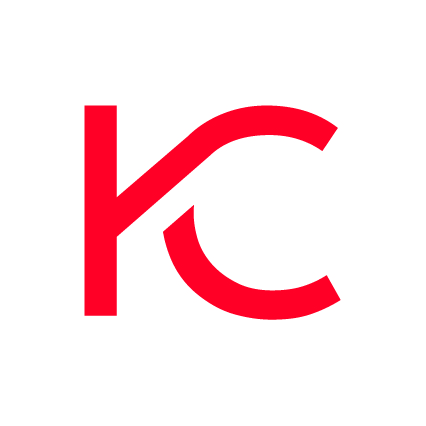 ACA - psychiatrie
4.6. Psychiatrie
Ook in de psychiatrie moet een hervorming tot stand worden gebracht gebaseerd op dezelfde principes en uitgangspunten. Hierbij moet wel rekening worden gehouden met de specifieke organisatie van de geestelijke gezondheidszorg (psychiatrische ziekenhuizen, algemene ziekenhuizen, netwerken, mobiele equipes…)
                   waarom in tweede etappe?
33
[Speaker Notes: Mede op verzoek van onze (kinder)psychiaters hebben we er op aangedrongen om de psychiatrie, toch  de ACA-discipline bij uitstek, al in de eerste fase mee te  bespreken. Dit wordt nog urgenter nu op verzoek van de DGEC, na een recente audit, wijzigingen aan hun nomenclatuur worden voorgesteld. Het zou  gek  zijn  om deze eerst  in de  TGR  uit te werken om ze dan spoedig daarna in overeenstemming te brengen met de ACA. Dat geldt ook voor de nieuwe initiatieven die we in het lopende akkoord hebben kunnen laten opnemen: liaison, kinderpsychiatrie, somatische zorg in de PAAZ.]
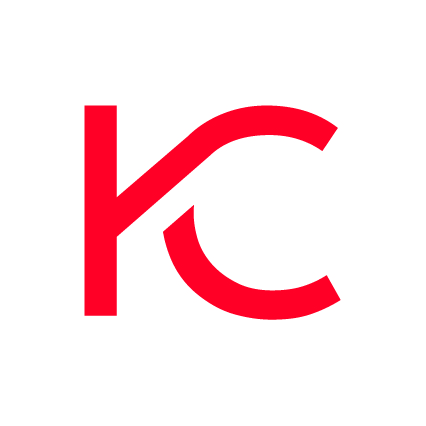 ACA
4.7. Andere elementen

Voorgesteld wordt om ook de mogelijkheid te voorzien voor huisbezoeken van specialisten op vraag van de behandelende arts.
zie recente nomenclatuur: geriater, neuroloog, psychiater, neuropsychiater

De vraag wordt gesteld om bij de hervorming ook rekening te houden met de activiteiten in het kader van populatiemanagement.
P4P-preventie/GMD?
34
[Speaker Notes: Het bezoek van de geriater, neuroloog, (neuro)psychiater in een WZC is inmiddels goedgekeurd en in uitvoering.
De vraag bestaat ook voor de infectioloog.
Hoewel P4P in eerste instantie werd afgewezen willen we dit toch terug op tafel leggen bv. voor wat betreft de performantie van  preventie.]
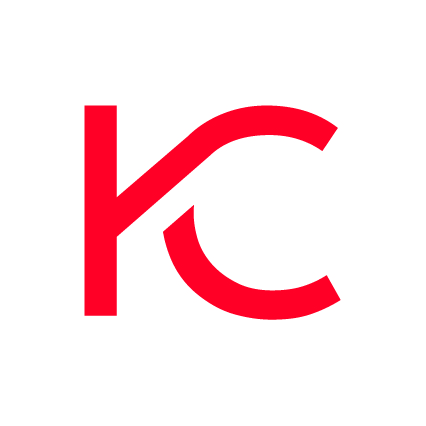 ACA - Besluit
Akkoord met de grote lijnen
Raadplegingshonorarium alleen i.f.v. echte standaardduur 
Aparte RVU voor technische prestaties
Verloop hospitalisatie: intake, toezicht, consult, ontslag
Overleg
Behoud GMD en zorgtrajecten
Vergoeding managementtaken

Absoluut niet akkoord met technische uitwerking RVU
Start Fase 2? Psychiatrie  naar  fase 1
Kosten?
35
[Speaker Notes: Als algemeen besluit:
We  zijn akkoord  met  de grote  lijnen van de inmiddels aangepaste oriëntatienota.
De  RVU  voor  technische prestaties tijdens een raadpleging  is terecht complementair.
De  opbouw  van de honorering  van een ziekenhuisverblijf  vinden we  uitstekend.
We zijn tevreden dat GMD en zorgtrajecten als  aparte prestaties behouden blijven, dat er een vergoeding  komt voor interdisciplinair  overleg  en  voor managementtaken.
De  manier  waarop  de duur  en de  complexiteit  van  de  verstrekkingen  technisch  is uitgewerkt  is echter volstrekt onaanvaardbaar. 
De  raadplegingshonoraria  kunnen alleen gebaseerd   zijn  op  échte standaardtijden,  niet  op  eigen  interpretatie. Idem voor de duur en de complexiteit van de aanverwante verstrekkingen.
De principes  voor  de  kostenregeling  blijven ons volstrekt onduidelijk.
Psychiatrie moet meegenomen worden in fase 1.]
ACA - Besluit
Al  uw  suggesties  en opmerkingen zijn welkom op 
      info@asgb.be
36
[Speaker Notes: Het  gaat hier  om de  grootste hervorming van  de  nomenclatuur  die  we al  hebben meegemaakt. 
Ze belangt  alle artsen aan, zowel huisartsen als specialisten. 
Wil ze succes kennen  dan wordt ze best zo breed mogelijk door het corps  gedragen.  
De eerste vereiste daarvoor is informatie en toelichting. We hopen bij deze daartoe  een bijdrage te hebben geleverd.
We zijn er ons van bewust dat er open vragen blijven en we blijven er in de werkgroep op hameren om daarop spoedig duidelijke antwoorden te krijgen.
We hebben de wijsheid niet in pacht en rekenen ook op uw input om bij te sturen waar nodig.]